Catalyst 3/28/13
1. Balance the following chemical equation:
____ K + ____ B2O3  ____ K2O + ____ B

2. Write the chemical equation that describes the following reaction: magnesium nitrate reacts in solution with potassium hydroxide to yield a magnesium hydroxide precipitate and soluble potassium nitrate. 

Please have your uniform on properly and ID around your neck.
____ K + ____ B2O3  ____ K2O + ____ B
Agenda 3/28/13
Catalyst
Announcements
HW: Pages 290 – 291 in textbook. Questions #1 - #30. Due Tuesday, April 9th.
Synthesis and Decomposition Reactions Discussion
Single Displacement, double displacement, and Combustion Reactions Discussion
Quiz#8 – Balancing Chemical Equations
Class Points
Your class can earn class points if everyone in class:
Comes to class quietly and on time 
Stays focused and on task during class
Leaves classroom neat and organized
Students are teaching other students
Majority of class participates
Follows all classroom expectations and procedures
And more…
P3: 36 pts (focused, on time, came in quietly)
P4: 50 pts (on time, focused, did not give up, came in quietly)
P6: 50 pts (focused, did not give up)
Objective 3/28/13
We will be able to 
define the characteristics of a synthesis, decomposition, single displacement, double displacement, and combustion reactions.
Classify a reaction as one of the five major types of reactions.


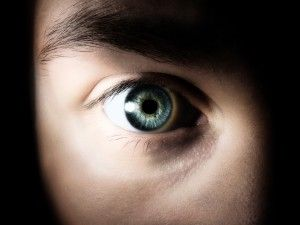 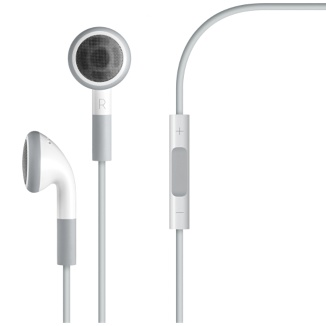 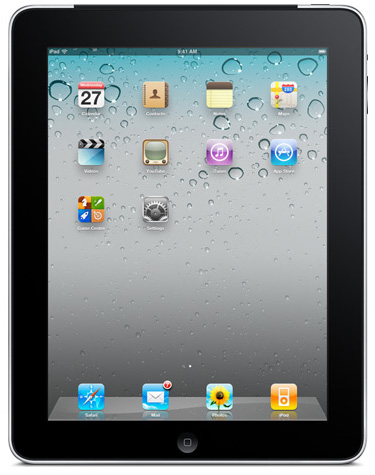 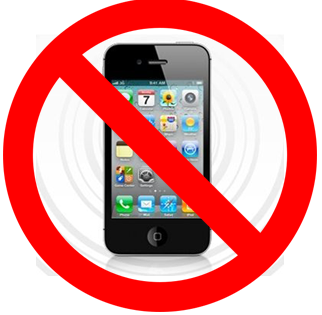 Types of Reactions
Instructions: On each slip of paper is a type of reaction. As a group, determine which 5 reactions are the SAME type.(There are 25 reactions in total and 5 of each type.) When you are done, I will come around and give your group a description of each type of reaction.
(Make sure to keep your slips in your own group! Don’t mix them up!)
Expectations for Group Activity
Everyone must participate! If you do not contribute to the activity, you will not receive your packet stamp for today. Please keep the noise level as low as possible.

First group to get all five reactions will receive extra credit on tomorrow’s quiz!
Types of Chemical Reactions
Synthesis 
Decomposition 
Single-replacement
Double-replacement
Combustion
Synthesis Reaction (elements hook up)
A synthesis reaction is a reaction in which two or more substances COMBINE to form a new compound. 
-Create ONE product
Examples:
Fe + S8  FeS
Al + Br2  AlBr3
Rb + S8  Rb2S
Synthesis Reaction
Basic format: A + X  AX
If an element combines with oxygen, it is said to produce an oxide of that element.

If an element combines sulfur, it is said to produce a sulfide of that element.
Synthesis Reaction
Decomposition (elements break up)
A decomposition reaction is a reaction in which a single compound undergoes a chemical reaction to produce two or more simpler substances.
Examples:
CaCO3(s)  CaO(s) + CO2(g)
H2SO4 (aq)  H2O(l) + SO3 (g)
H2O2  H2O + O2
Decomposition Reactions
Decomposition reactions generally only occur if heat or electricity is added.
Decomposition Reaction
Types of Chemical Reactions Part II
Synthesis 
Decomposition
Single-replacement 
Double-replacement 
Combustion 
Why knowing types of chemical reactions can be helpful…
Knowing how certain reactants react and what products they will most likely form can help us PREDICT what something is made of or how you can make something.
Single-replacement Reactions
Examples:
Al(s) + Pb(NO3)2(aq)  Al(NO3)3(aq) + Pb(s) 

Fe(s) + H2O(g)  Fe3O4 + H2(g)

Cl2(g) + NaI(aq)  NaCl(aq)+ I2(s)
Single-Replacement Reactions
A single-replacement reaction is a reaction in which one element replaces a similar element in a compound.
General format is:
A + BX  AX + B
(A is an element BX and AX are compounds.)
Examples:
Al(s) + Pb(NO3)2(aq)  Pb(s) + Al(NO3)3(aq)
Cl2(g) + NaI(aq)  NaCl(aq)+ I2(s)
Double-Replacement Reactions
A double-replacement reaction is a reaction in which the ions of two compounds exchange places in an aqueous solution to form two new compounds.
Basic form: AX + BY  AY + BX
Examples:
2KI(aq) + Pb(NO3)2(aq) PbI2(s) + 2KNO3(aq)
HCl(aq) + NaOH(aq)  NaCl(aq) + H2O(l)
Combustion
A combustion reaction is a reaction in which a compound or element combines with oxygen, releasing energy in the form of light and heat.
Example:
C3H8(g) + O2(g)  CO2(g) + H2O(g)
CLASSIFY IT!
A chemical equation will be shown on the screen. WRITE ONE OF THE LETTERS BELOW ON NOTABILITY to indicate your answer. Everyone must participate.
S = Synthesis
C = Combustion
D = Decomposition
DD = Double displacement
SD = Single Replacement
S, D, C, SD, DD?
Na3PO4  +  KOH  NaOH  + K3PO4
S, D, C, SD, DD?
Na3PO4  +  KOH  NaOH  + K3PO4

DOUBLE DISPLACEMENT (DD)
S, D, C, SD, DD?
CaCO3      CaO   +   CO2
S, D, C, SD, DD?
CaCO3      CaO   +   CO2 

DECOMPOSITION (D)
S, D, C, SD, DD?
P4  +   O2    P2O3
S, D, C, SD, DD?
P4  +   O2    P2O3

SYNTHESIS  (S)
S, D, C, SD, DD?
AgNO3  +   Cu  Cu(NO3)2   +  Ag
S, D, C, SD, DD?
AgNO3  +   Cu  Cu(NO3)2   +  Ag

SINGLE DISPLACEMENT (SD)
S, D, C, SD, DD?
C3H6O  +  O2    CO2  +  H2O
S, D, C, SD, DD?
C3H6O  +  O2    CO2  +  H2O

COMBUSTION  (C)
S, D, C, SD, DD?
C5H5 + Fe  Fe(C5H5)2

SYNTHESIS  (S)
S, D, C, SD, DD?
Zr2O3   +  Sn  Zr   +    SnO2
S, D, C, SD, DD?
Zr2O3   +  Sn  Zr   +    SnO2 

SINGLE DISPLACEMENT (SD)
S, D, C, SD, DD?
Zr2O3   +  Sn  Zr   +    SnO2
S, D, C, SD, DD?
(NH4)2Cr2O7    Cr2O3  +  N2   +  H2O

DECOMPOSITION (D)
More Balancing Chemical Equations Practice
Al2O3  Al + O2
HgO  Hg + O2
C3H8 + O2  CO2 + H2O
BF3 + Li2SO3  B2(SO3)3 + LiF
C6H12O6 + O2  H2O + CO2
Lead (IV) hydroxide reacts with copper (I) oxide to produce lead oxide (IV) oxide and copper (I) hydroxide.
B2Br6 + HNO3  B(NO3)3 + HBr
Sn(NO2)4 + Pt3N4  Sn3N4 + Pt(NO2)4
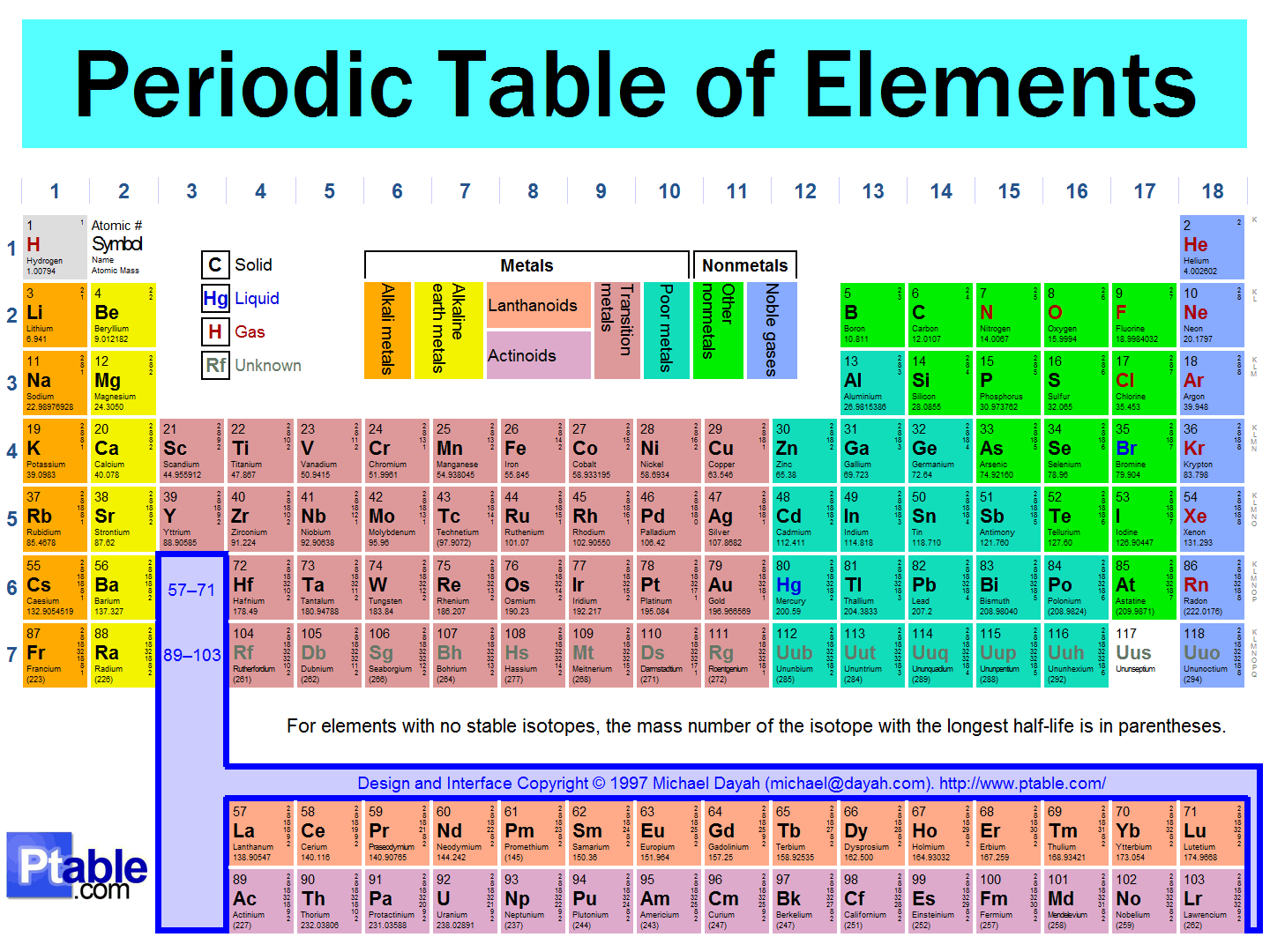 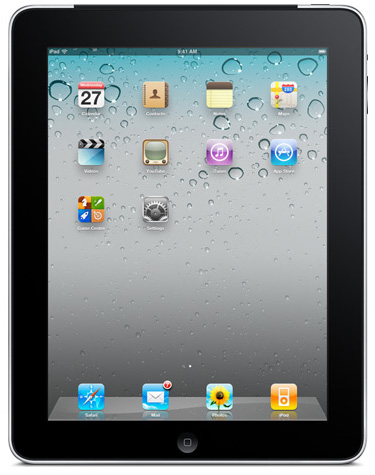 During Classwork Time
Stay focused on the assignments you are given.
Do the questions INDEPENDENTLY (on your own).
Keep the noise level down.
Ask THREE before you ask ME.
You may put earphones on and listen to music quietly as you do your work.
You must finish a certain number of questions (depends on the person) by the end of the period.
DO NOT FORGET YOUR STAMPS! You cannot get them once you leave the class.
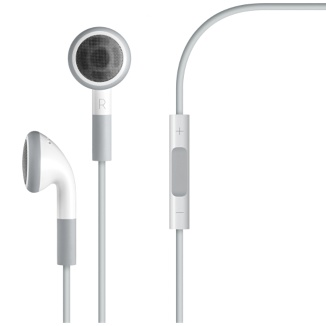 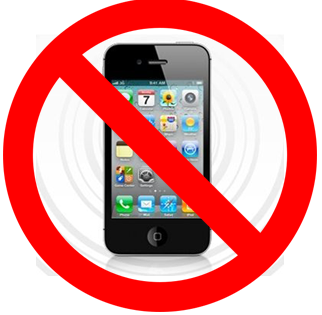 Exit Slip
QUIETLY and INDEPENDENTLY answer the following on Notability and email it to gutierrezbr@elizabeth.k12.nj.us with “p3 ES 3/19” on the subject line. I must receive it by the end of the period. If you are talking or copying, you will not receive credit.
Classify the following reactions as either synthesis or decomposition:
2KClO3 (s)  2KCl (s) + 3O2 (g)
P (s) + Cl2 (g)  PCl3 (g)
NaCl(l)  Na(s) + Cl2(g)

2. Balance the second chemical equation from question #1.